The CS 5 Black Post
Penguins Invade Dormitory
Claremont (AP)—A wild group of unicycling, pogo-sticking, freelining penguins raced through HMC’s South Dorm yesterday, upsetting students who were diligently attempting to complete their CS 5 homework.  “I had just gotten my program to work,” sobbed one student, “when the pogo stick landed directly on my ‘delete’ key and wiped it all out!  Now I have to start all over.  It took my hours to get my program to say ‘Hello, world’ and now I’ll never have time to finish it.
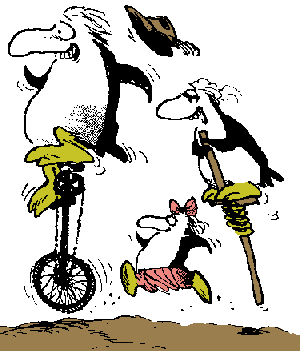 return vs print...
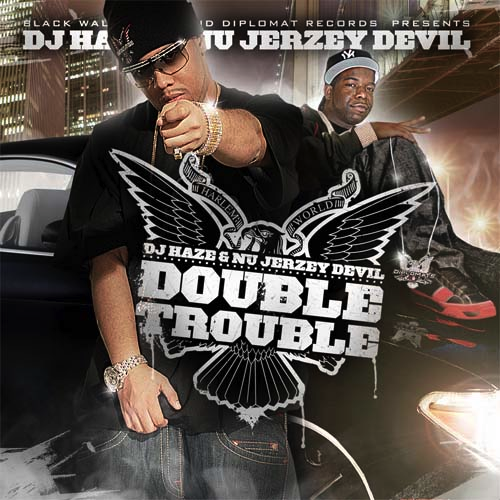 def dbl(x):
   return 2 * x
def trbl(x):
   print 2 * x
def happy(input):
   y = dbl(input)
   return y + 42
def sad(input):
   y = trbl(input)
   return y + 42
def friendly(input):
   y = dbl(input)
   print(y, "is very nice!”)
   return y + 42
Strings are in single 
or double quotes
Booleans
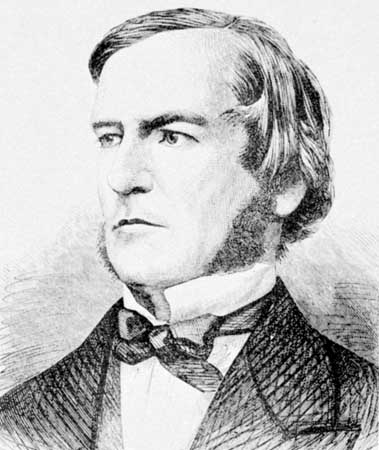 >>> 3 == 1+2
True
>>> 42 == "ham"
False
>>> "spam" > "ham"
True
>>> 42 > "spam"
Barf!
Strings!
George Boole
1815-1864
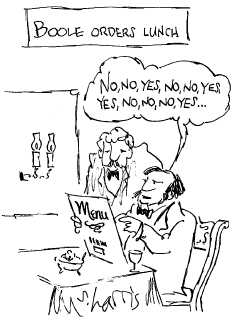 The “Truth” about Python’s Booleans
>>> True + 41
42
>>> 2 ** False == True
True
Demonstrating the True “power” of Falsity!
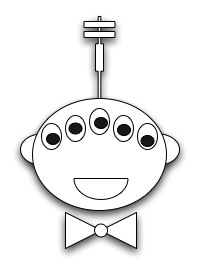 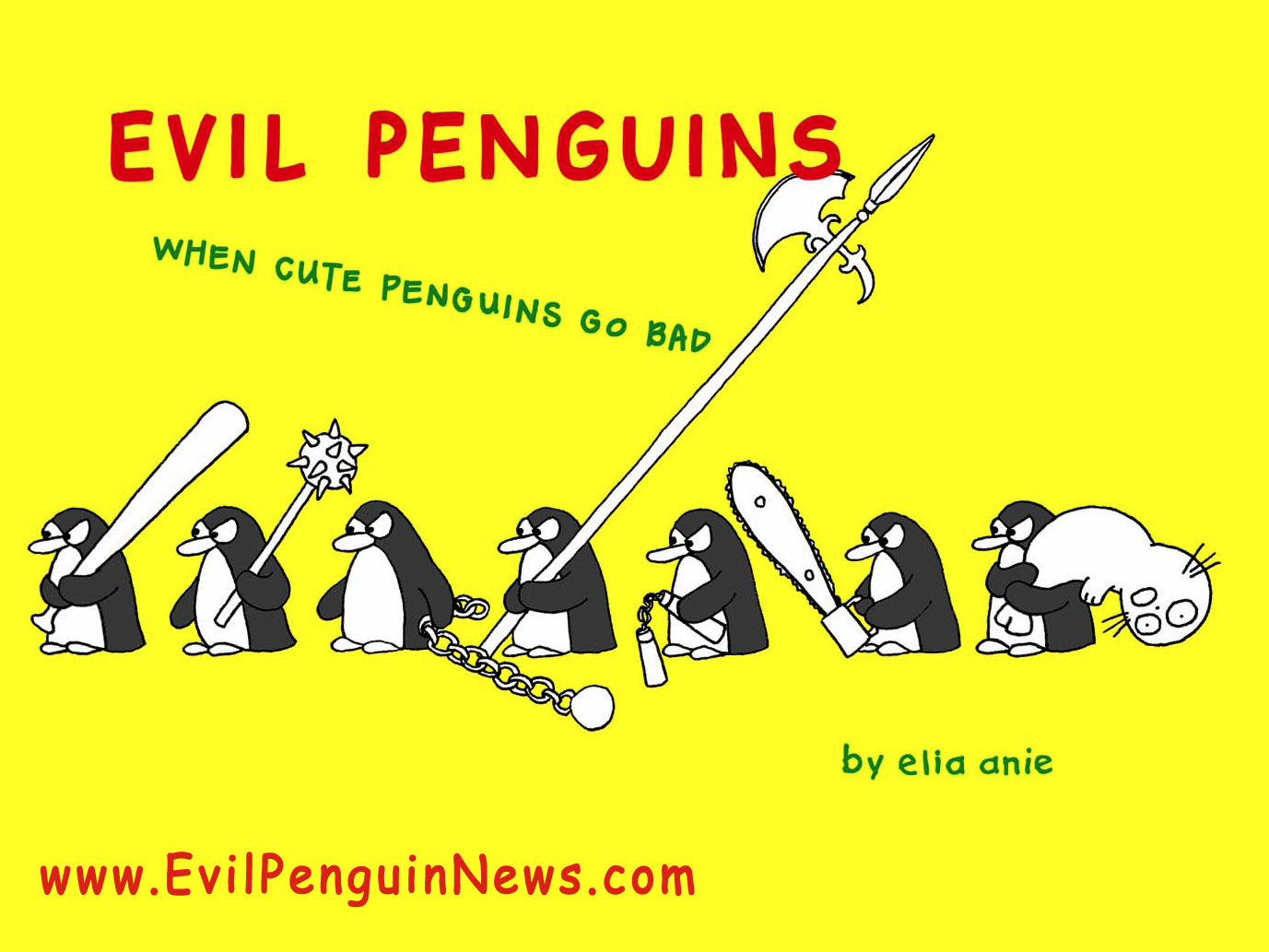 Lists!
>>> L = [1, 42, 3, 4]
>>> L
[1, 42, 3, 4]
>>> L + 10
Traceback (most recent call last):
  File "<stdin>", line 1, in ?
TypeError: can only concatenate list (not "int") to list
>>> L + [50]
[1, 42, 3, 4, 50]
>>> L
[1, 42, 3, 4]
>>> L*2
[1, 42, 3, 4, 1, 42, 3, 4]
>>> M = [42, "hello", 3+2j, 3.141, [1, 2, 3, 4, 5, 6]]
L doesn’t change!
Lists are “polymorphic”
[Speaker Notes: Many animations on this slide.  Things that we show:
1. Lists aren’t regular objects
2. You can append to a list if you get the syntax right.
3. Appending creates a new list; the original is unchanged.  (Later, we’ll learn how to change lists.)
4. Multiplication duplicates things; this is especially useful for creating a long list with all the same value.
5. Lists are polymorphic, including being able to have other lists as members.
6. Python supports complex numbers (but “i” is “j” because Guido has an engineering background.)]
List Indexing and Slicing!
Python slices just like slapchop!
0
1
2
3
>>> M = [42, 3, 98, 37]

>>> M[0]

>>> M[2]

>>> M[0:2]

>>> M[0:3:2]

>>> M[1:]

>>> M[:-1]

>>> M[1:-2]

>>>
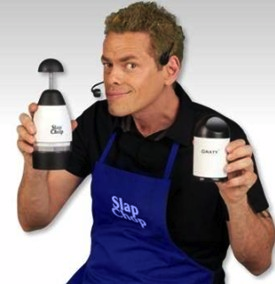 “What kind of thing does this return?
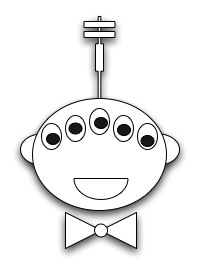 Try to reverse the list!
[Speaker Notes: If you have time, let the class figure these out.  If you have less time, demo them or just give answers.]
Strings Revisited
0
1
2
3
4
5
6
7
8
9
10
11
>>> S = "I love Spam!" 

>>> S[0]


>>> S[11]


>>> S[2:6]


>>> S[11:6:-1]

>>> S*2
Hey penguins, get off my slides!
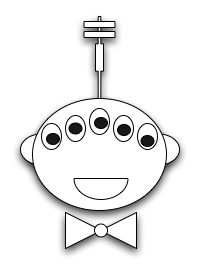 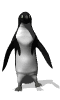 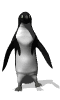 [Speaker Notes: If you have time, let the class figure these out.  If you have less time, demo them or just give answers.]
if, elif, else…
def special(x):
	"""This function demonstrates the use
	   of if and else"""
	if x == 42:
		return "Very special number!"
	else:
		return "Stupid, boring number."
def special(x):
	if x == 42:
		return "Very special number!"
	return "Stupid, boring number."
Alternatively??
Notice how lines with the same level of indentation are in the same code block!
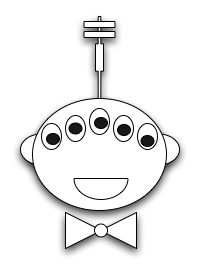 if, elif, else…
def superSpecial(x):
	"""This function demonstrates the use
	   of if, elif, and else"""
	if x < 41:
		return "Small number"
	elif x == 42 or x % 42 == 0:
		return "Nice!"
	elif 41 <= x <= 43:
		return "So close!"
	else:
		# We might do more stuff here...
		return “"Yuck!"
Would swapping
the order of these
elif’s give the
same behavior?
Notice how lines with the same level of indentation are in the same code block!
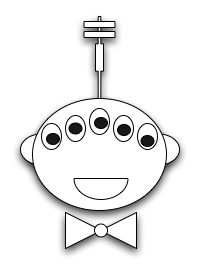 [Speaker Notes: Emphasize that whenever you have mutually exclusive conditions, you should take advantage of elif.  Don’t try to write the mutual exclusion yourself; you’ll screw it up!]
Avoiding elif
def unwise(x):
	"""This function avoids using elif"""
	if x == 42 or x % 42 == 0:
		return "Nice!"
	if 41 <= x <= 43  or  x != 42:
		return "So close!"
	if x != 42  or  x % 42 != 0:
		return “"Yuck!"
I’m getting quite confused here…
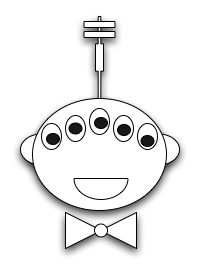 [Speaker Notes: Emphasize that whenever you have mutually exclusive conditions, you should take advantage of elif.  Don’t try to write the mutual exclusion yourself; you’ll screw it up!]
The Alien's Life Advice
Give people hugs
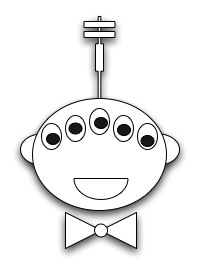 You’ll find out where their wallet is!
11
What Happens Inside a Function?
8
h(3):
def f(x): 
      x = x-1
	return g(x)+1

def g(x):
	return x*2

def h(x):
	if x%2 == 1:      # x odd
		return f(x) + x
	else:             # x even
		return f(f(x))
return f(3) + 3
5
f(3):
   return g(2) + 1
4
g(2):
  return 4
Two key points…
 Functions return to where they were called from
 Each function keeps its own values of its variables
[Speaker Notes: 5 clicks of animation on this slide]
Recursion…
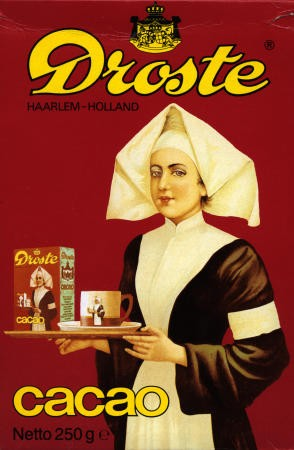 n! = n(n-1)(n-2)…1
n! = n[(n-1)!]  “inductive definition”
0! = 1			“base case”
Why is 0! = 1?
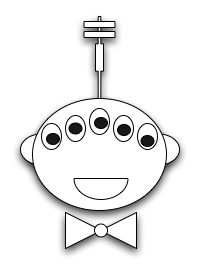 Math Induction = CS Recursion
Math
inductive definition
Python (Functional)

recursive function
0! = 1
n! = n[(n-1)!]
# recursive factorial
def factorial(n):
[Speaker Notes: Students do factorial in notes.  Then, click to  show solution.  If you have time, write factorial in python and run it.]
Math Induction = CS Recursion
Math
inductive definition
Python (Functional)

recursive function
0! = 1
n! = n[(n-1)!]
# recursive factorial
def factorial(n):
  if n == 0:
     return 1
  else:
     return n * factorial(n-1)
[Speaker Notes: Students do factorial in notes.  Then, click to  show solution.  If you have time, write factorial in python and run it.]
Is Recursion Magic?
“To understand recursion, you must first understand recursion”—anonymous Mudd alum
factorial(3):
6
return 3 * factorial(2)
2
return 2 * factorial(1)
1
return 1 * factorial(0)
# recursive factorial
def factorial(n):
  '''This computes n!'''
  if n == 0:
    return 1
  else:
    return n*factorial(n-1)
[Speaker Notes: 5 clicks of animation on this slide.]
Is Recursion Magic?
“To understand recursion, you must first understand recursion”—anonymous Mudd alum
factorial(3):
6
return 3 * factorial(2)
2
return 2 * factorial(1)
1
return 1 * factorial(0)
[Speaker Notes: 5 clicks of animation on this slide.]
The tower function is taking recursion to new heights!
A Tower of Fun!
Math
Python (Functional)

recursive function
2
2
2
tower(3) =
2
# recursive tower
def tower(n):
2
2
2
tower(4) =
tower(5) =
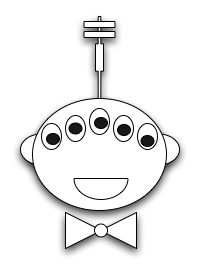 [Speaker Notes: 2 clicks of animation on this slide.]
A Tower of Fun!
Try this on your worksheet!  (Recall that xy is computed using x**y)
Math
Python (Functional)

recursive function
2
2
2
tower(3) =
2
# recursive tower
def tower(n):
2
2
2
tower(4) =
2
2
2
2
2
tower(5) =
inductive definition:
[Speaker Notes: Ask them to  develop the  math definition of tower.  Remind them to remember the base case.  Next slide has the solution.]
A Tower of Fun!
Math
Python (Functional)

recursive function
2
2
2
tower(3) =
2
# recursive tower
def tower(n):
2
2
2
tower(4) =
2
2
2
2
2
tower(5) =
inductive definition:
inductive case:
	tower(n) = 2tower(n-1)
base case:
	tower(0) = ?
[Speaker Notes: Now let them develop tower(n) from the inductive definition.  Solution is on the next slide.]
A Tower of Fun!
demo!
Math
Python (Functional)

recursive function
2
2
2
tower(3) =
2
# recursive tower
def tower(n):
  '''Tower of n'''
  if n == 0:
    return 1
  else:
    return 2**tower(n-1)
2
2
2
tower(4) =
2
2
2
2
2
tower(5) =
inductive definition:
inductive case:
	tower(n) = 2tower(n-1)
base case:
	tower(0) = 1
[Speaker Notes: First animation is the base case; click  to show full solution.  If  you have time, demo tower(1)-tower(5).  Tower(4) is just 65536, but tower(5) has 19,729 digits!  (Yet Python calculates it quickly.  The same isn’t true for tower(6)…)]
Computing the Length of a List
>>> len([1, 42, “spam”])
3
>>> len([1, [2, [3, 4]]])


def len(List):
  ‘’’returns the length of List’’’
Python has this built in!
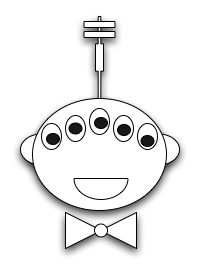 [Speaker Notes: Have them figure out the length of the second list.  Then have them write len together with you, starting with the base case.]
Reversing a List
>>> reverse([1, 2, 3, 4])
[4, 3, 2, 1]

def reverse(L):
  ‘’’returns a new list that is the 
     reverse of the input list’’’
[Speaker Notes: If you have time, make it a worksheet problem; otherwise develop it together.]
Reversing a List
>>> reverse([1, [2, [4, 5], 6], 7])
[Speaker Notes: What’s the reverse of this list?  With simple reverse,  it’s [7, [2, [4, 5], 6], 1].]
Deep Reversing a List
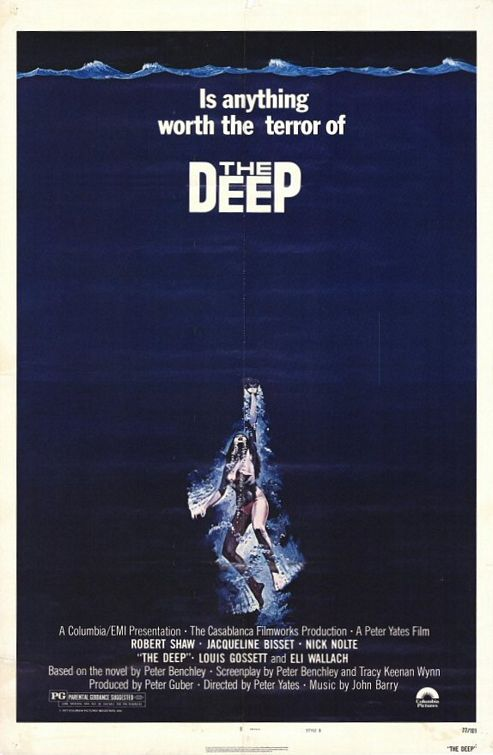 >>> reverse([1, [2, [4, 5], 6], 7])
[7, [2, [4, 5], 6], 1]

>>> deepReverse([1, [2, [4, 5], 6], 7])
[7, [6, [5, 4], 2], 1])
This definitely requires recursion!
Fun problem on this week’s HW!
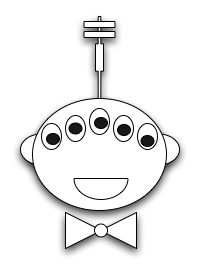 [Speaker Notes: One click needed to show the deep reversal.]
Recursion = :^)
Recursion, conditional statements, and lists suffice to give
us a Turing-complete programming language!
Variables, assignment (=), if, while, etc.
are all unnecessary!
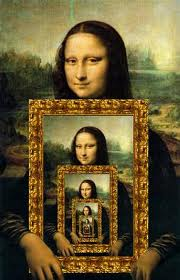 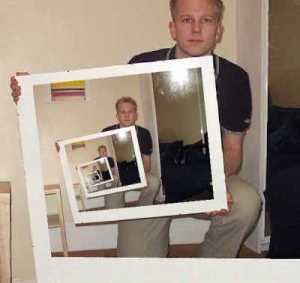 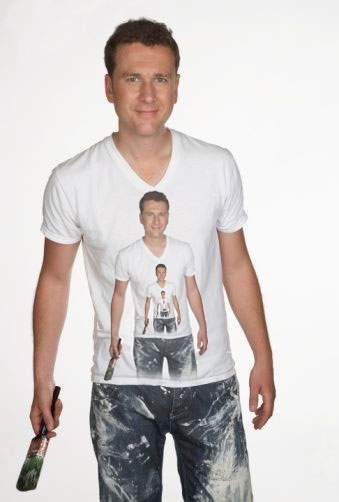 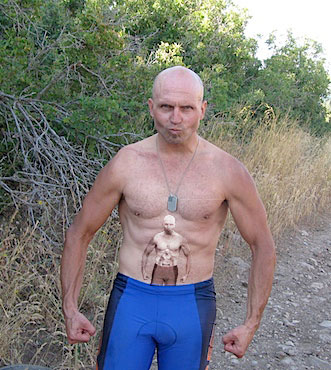